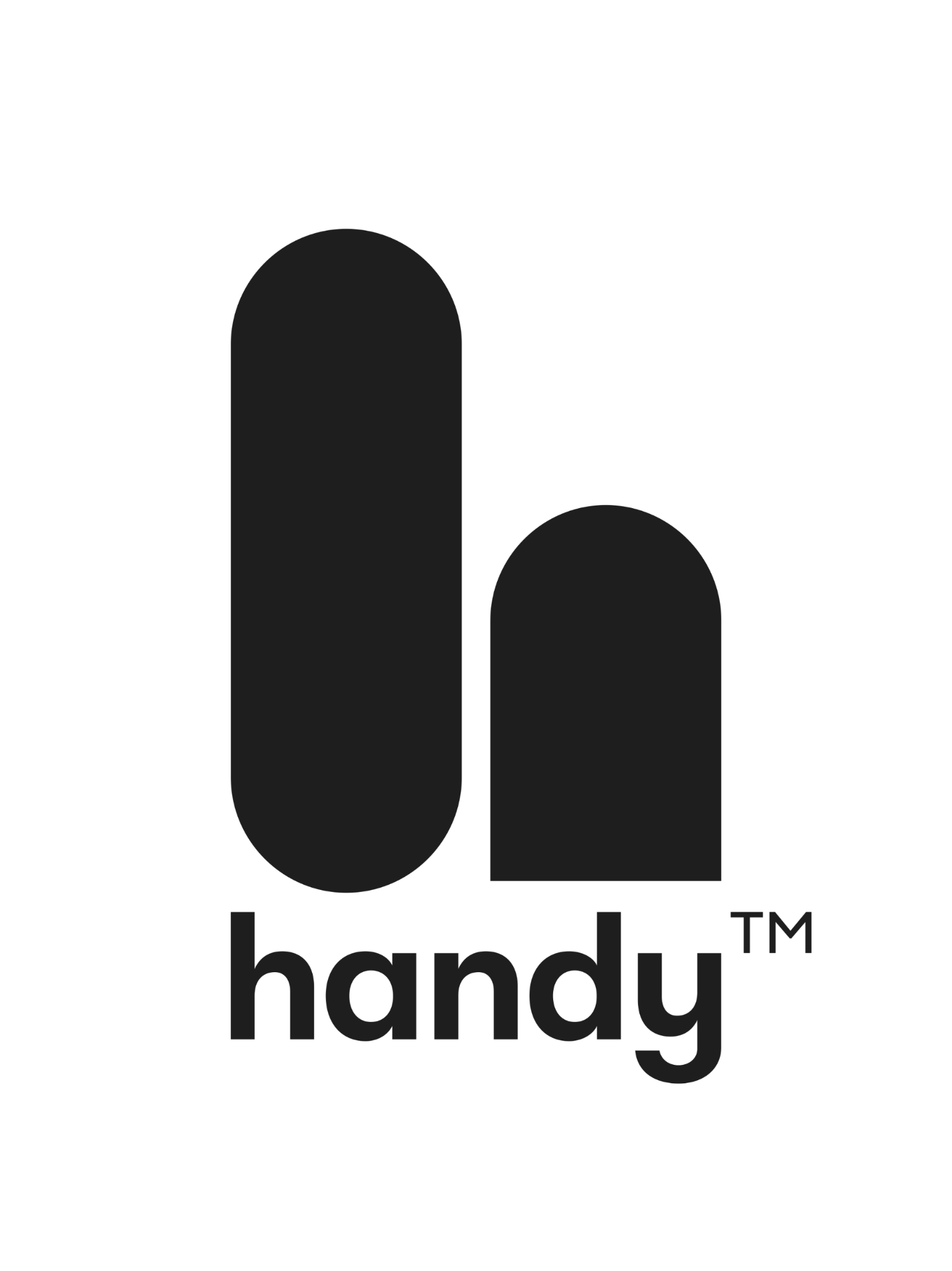 Juwita Remvik
thehandy.com
[Speaker Notes: Good afternoon. It’s great to see SO many of you here today. Thank you NFSS for inviting us to present what we’ve been working in the past 5 years and the opportunities it can give you.]
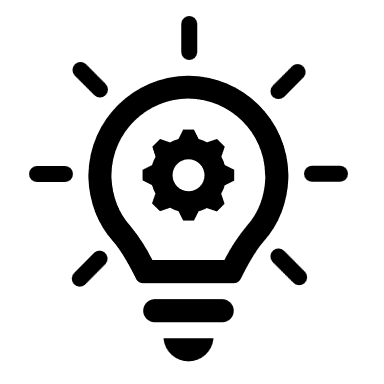 HOW CAN I UTILIZE THIS TO HELP THE COMMUNITY?
[Speaker Notes: During this session, I’d like you to have this question at the back of your mind: how can I utilize this to help the community? 
Can I have a show of hands,  how many of you have heard about THE HANDY? 
Yes – awesome
No – here’s what the Handy is all about]
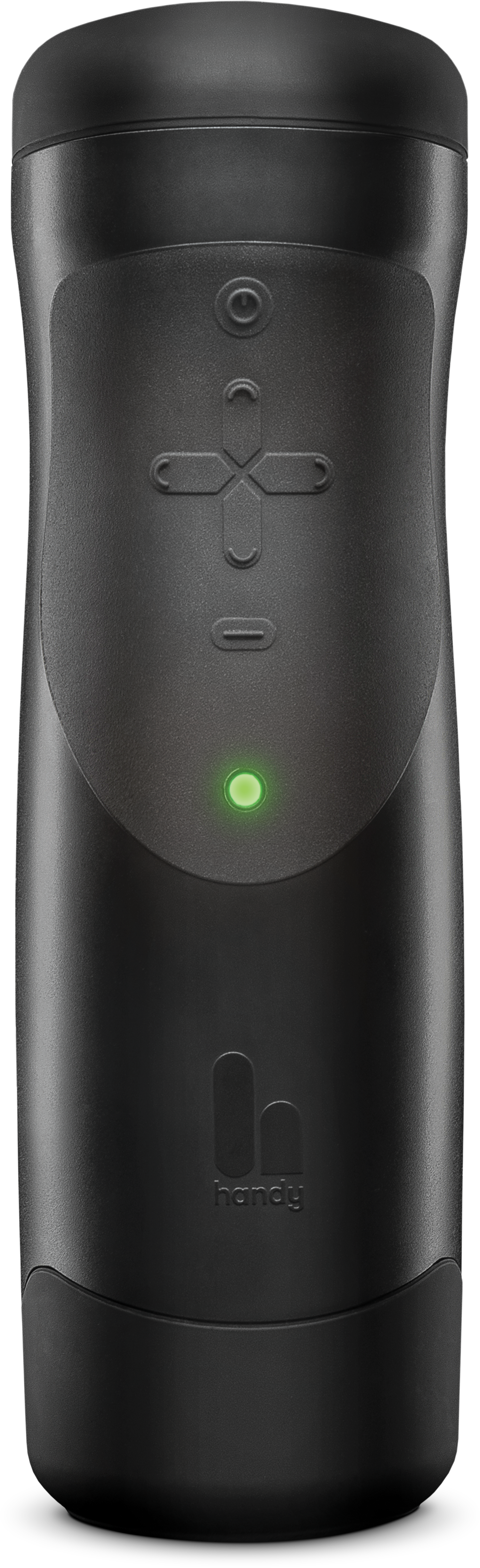 Established in 2018
Ohdoki AS – IoT company with focus on sextech
HQ in Oslo, Norway – 10 employees
4 satellite offices – 10 employees
[Speaker Notes: It all started in 2018 in Oslo, when our founders decided to revolutionize market by making world’s smartest and most advanced sex toys.

Satellite offices: Batam (Indonesia), Indore (India), Miami (USA), various cities (Brazil)]
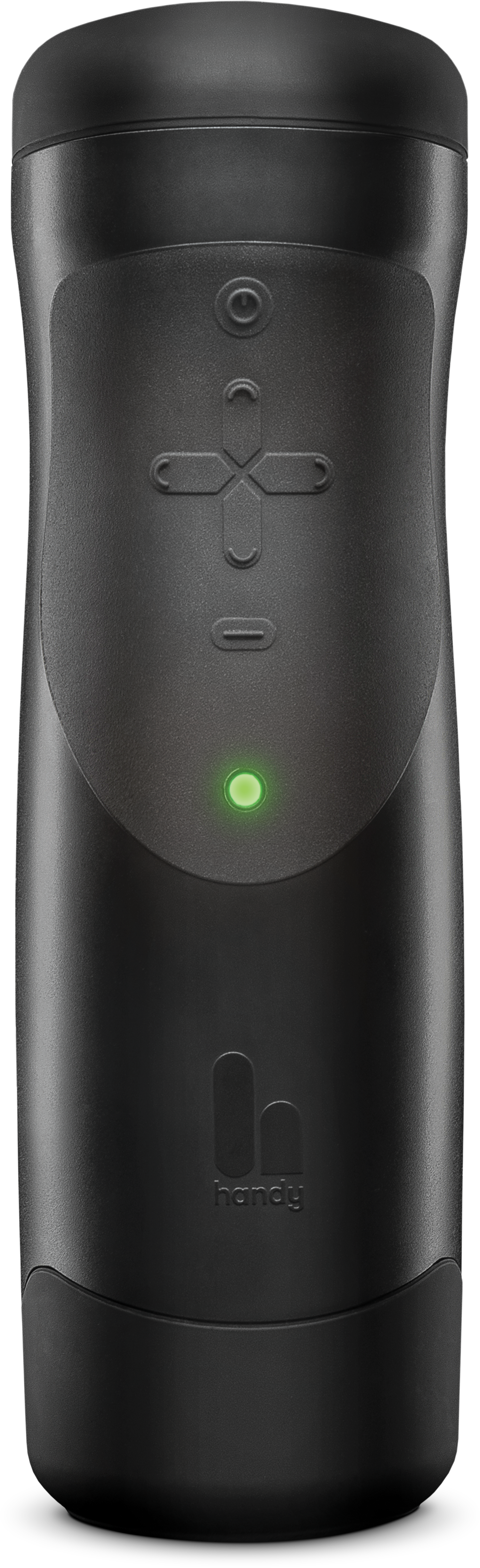 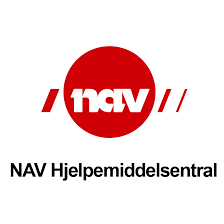 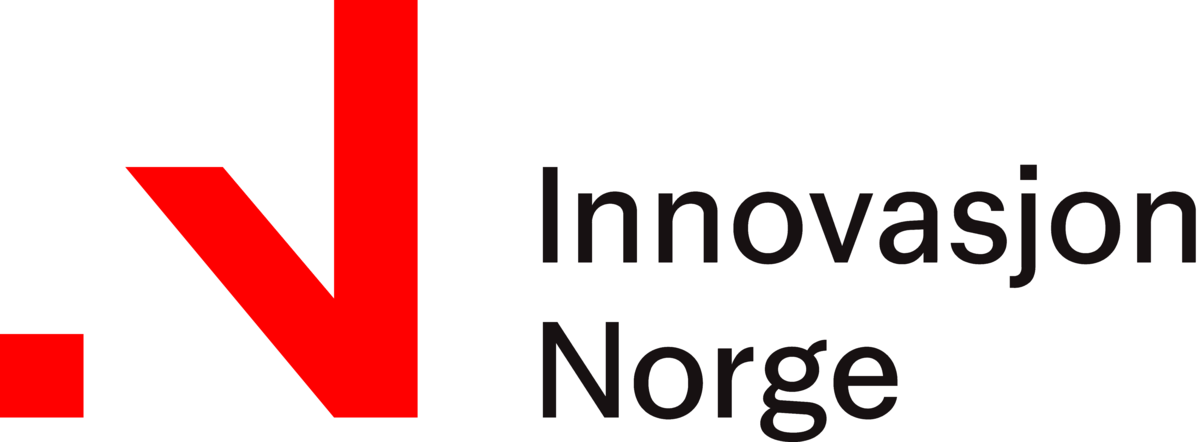 [Speaker Notes: NAV Hjelpemiddelsentral – who can help us get back in there? 

Vi er norske og vi er stolte av det]
THE HANDYVERSE
Added value from Handy usage
Flagship
Peer support
Hardware - Accessories
Software - Online usage
Community​
Hardware - Handy​
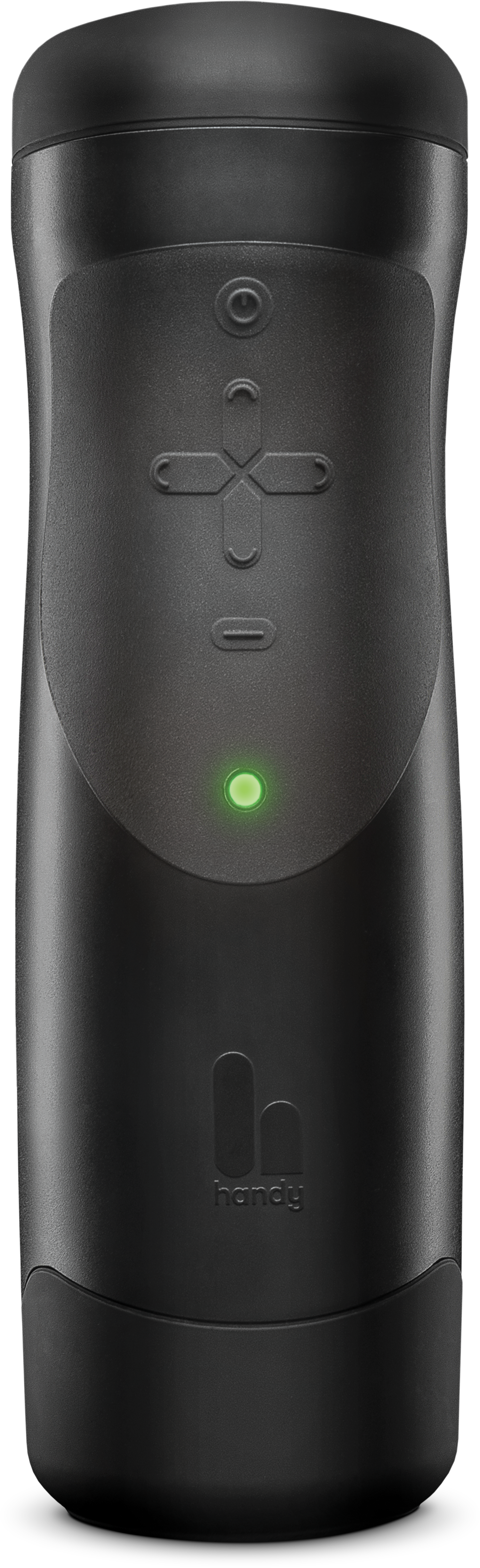 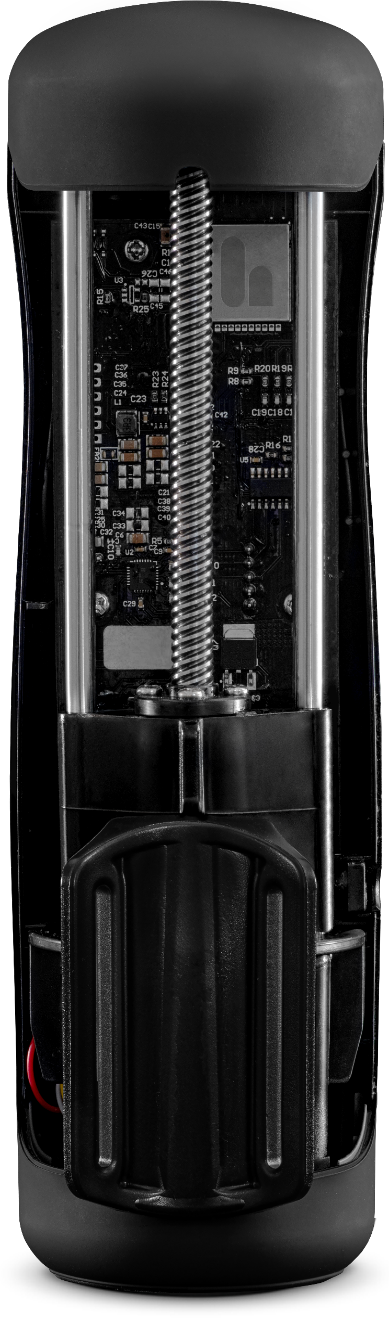 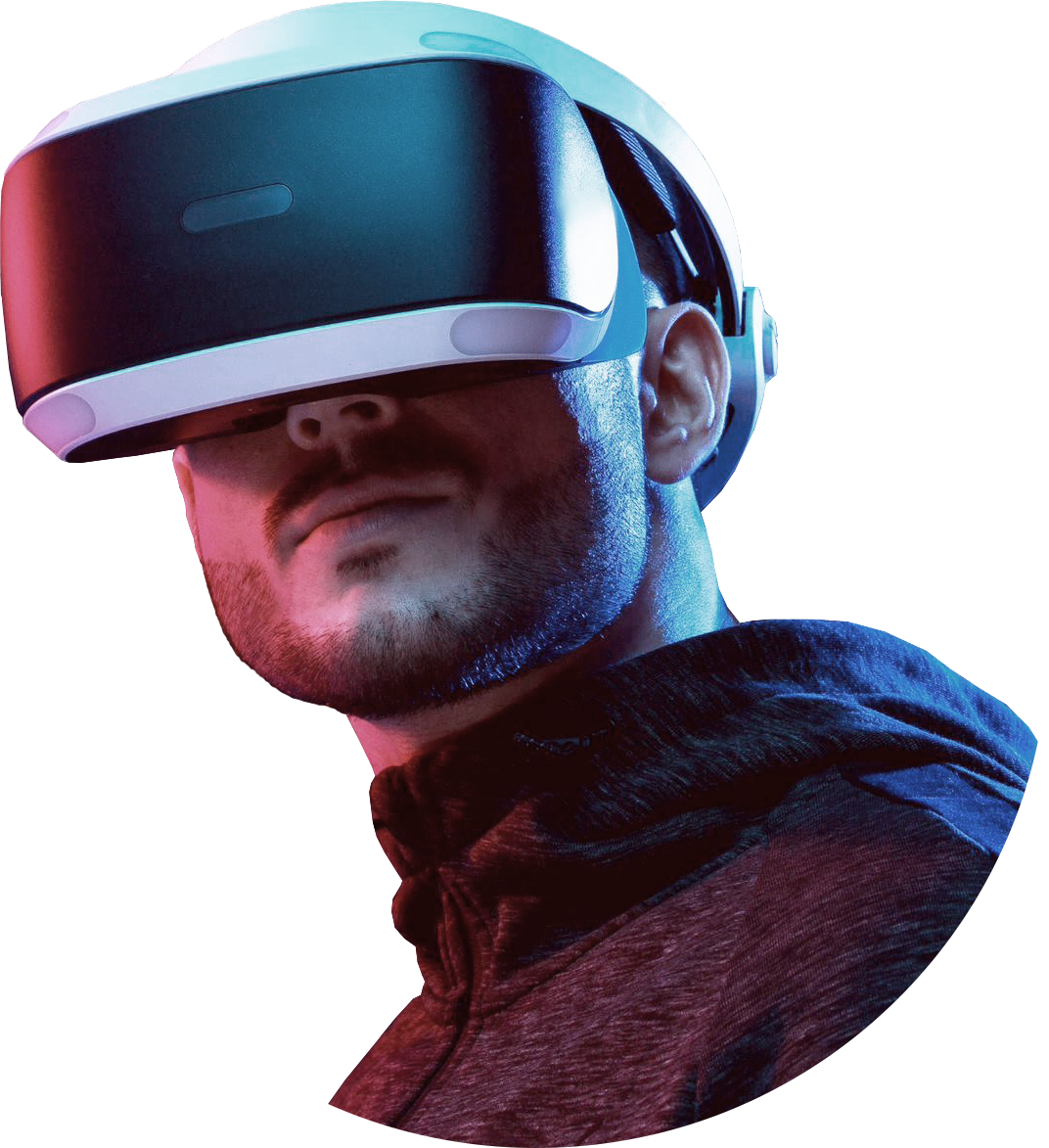 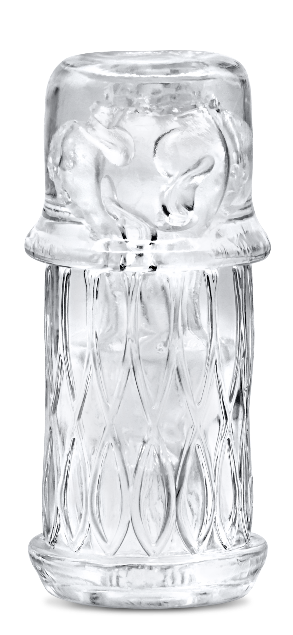 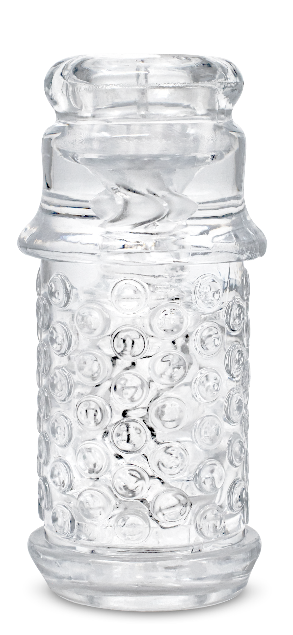 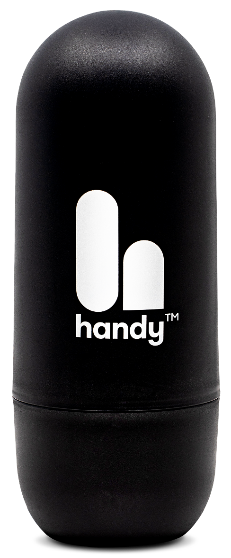 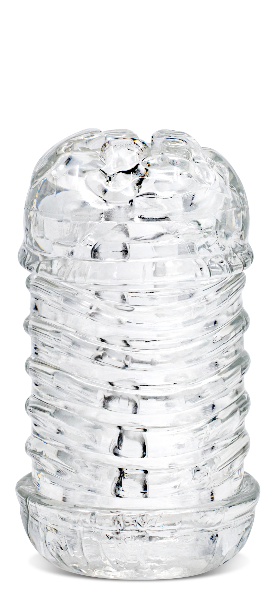 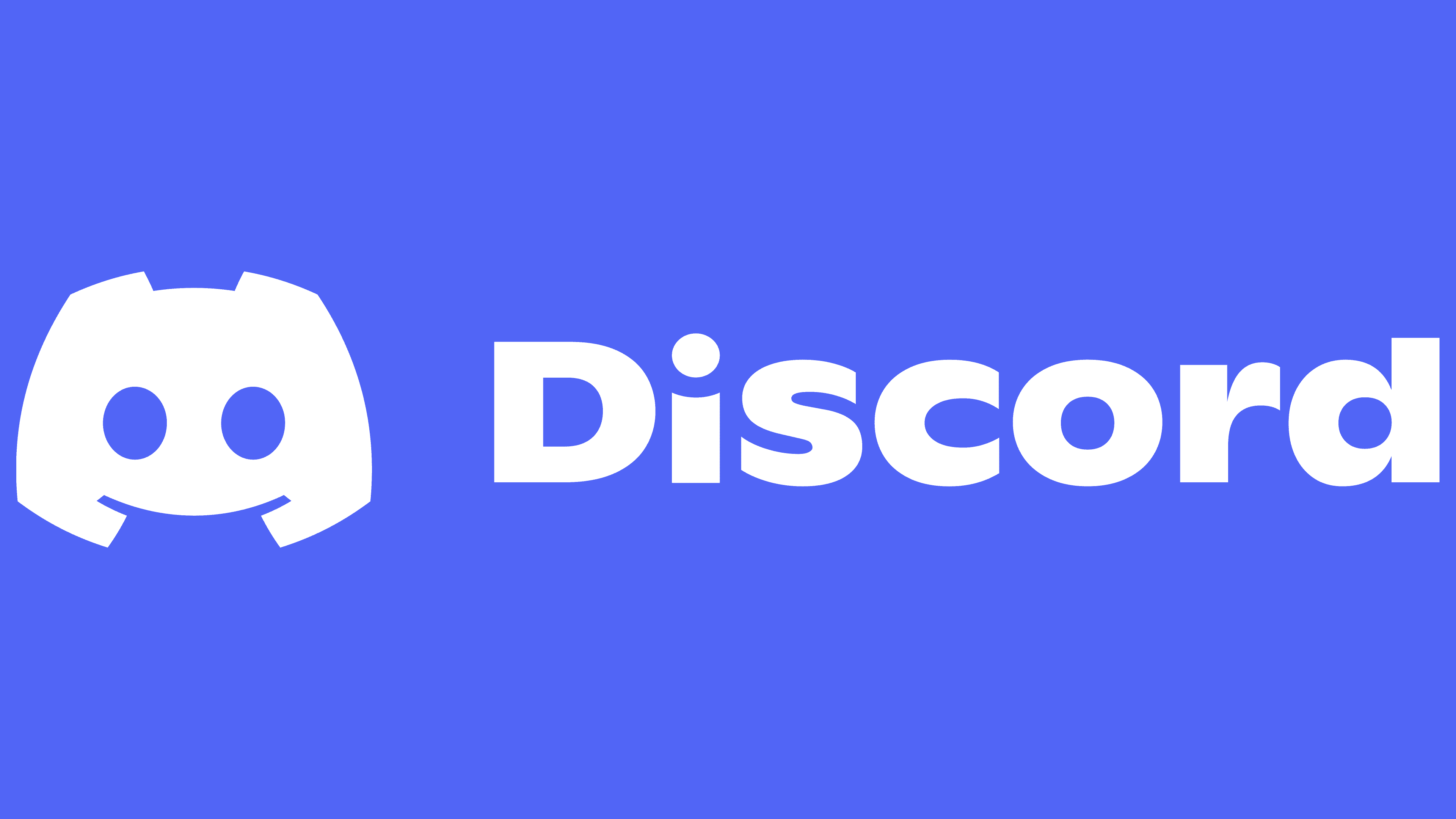 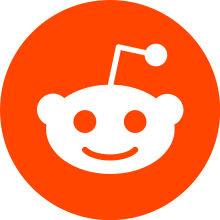 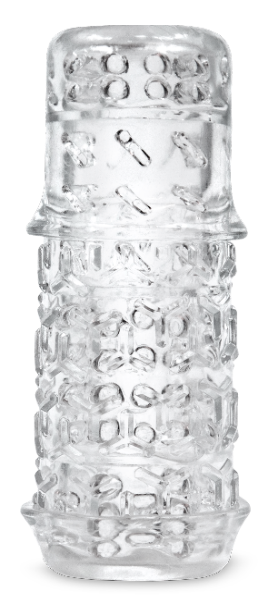 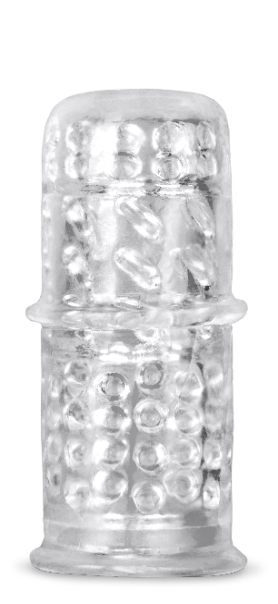 120.000+
20.000+
40.000+
2m video sessions
units sold globally
members
units sold in 2023
in December 2023
[Speaker Notes: Let me guide you through the Handyverse 

Share feedback, experience, ideas]
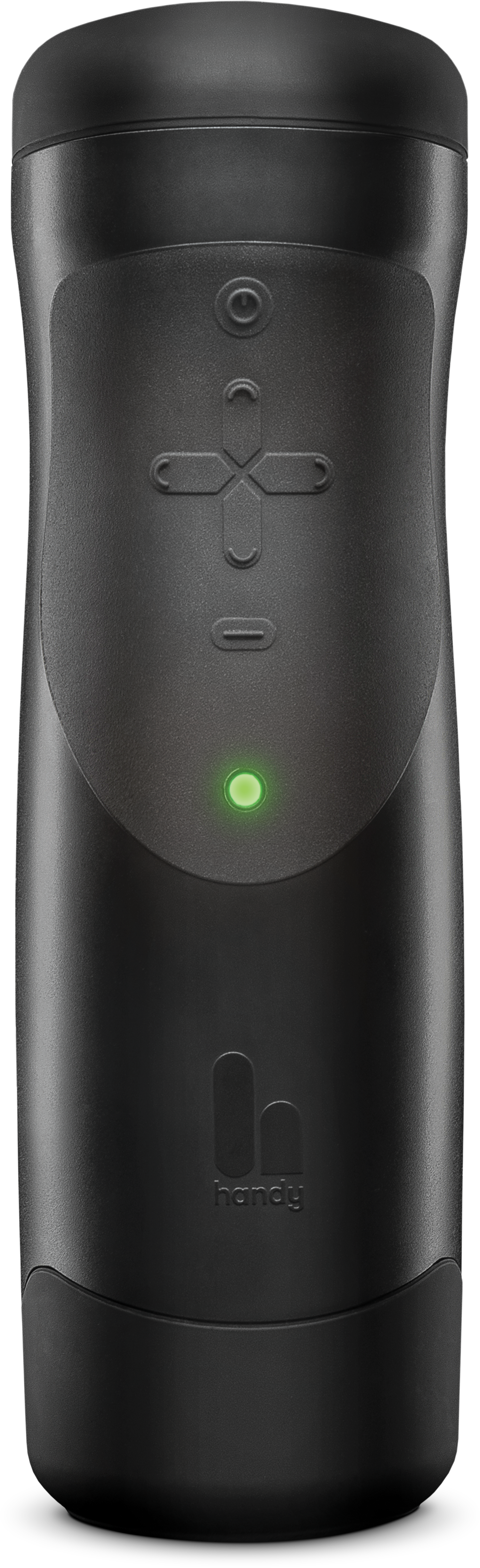 HOW TO USE HANDY
[Speaker Notes: Let me show you how it’s done

I can connect the device to the app and remote control it.]
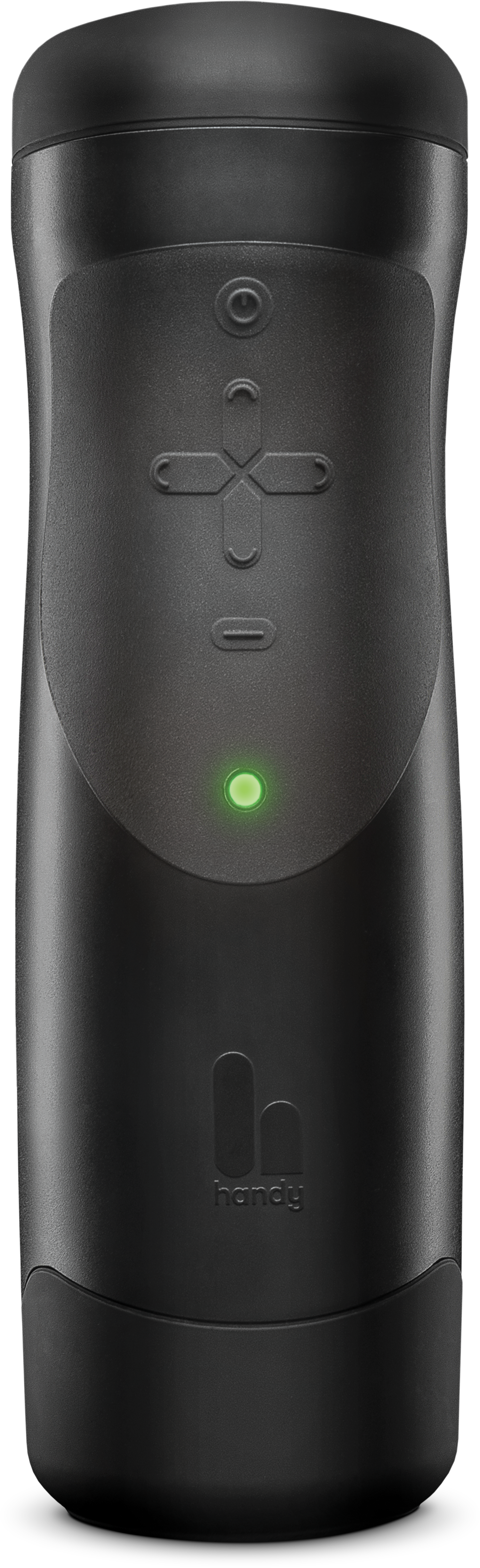 WHAT YOU SEE IS WHAT YOU FEEL
BUT WHAT IF YOU CAN’T SEE?
[Speaker Notes: What if you’re not Handy?]
Our users
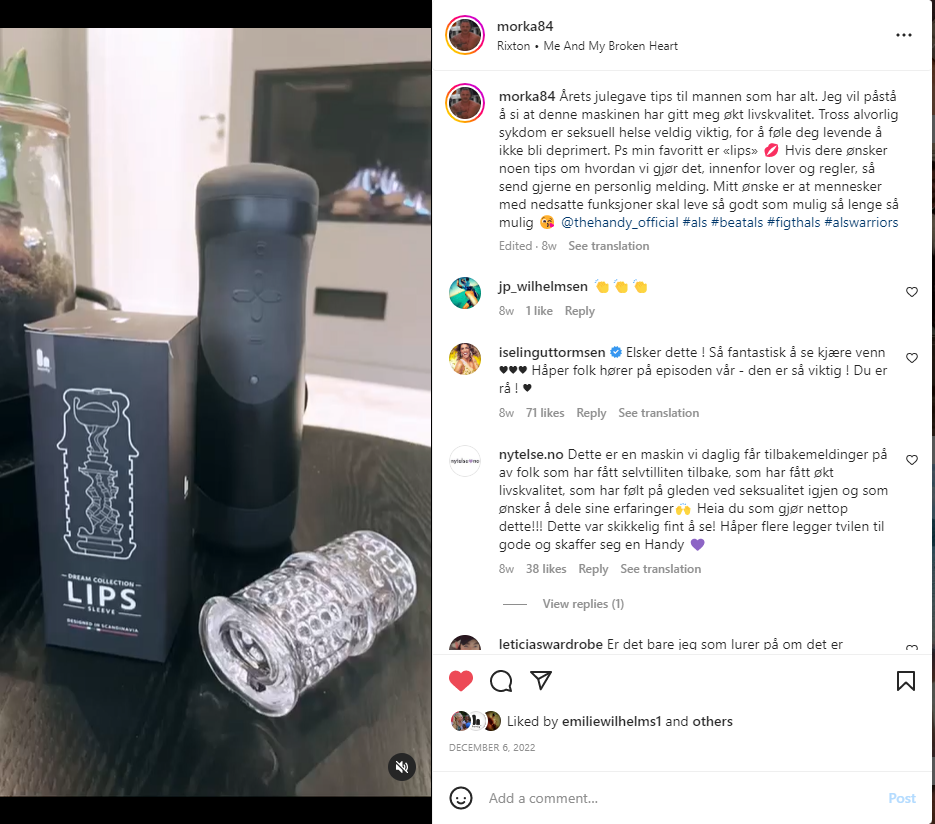 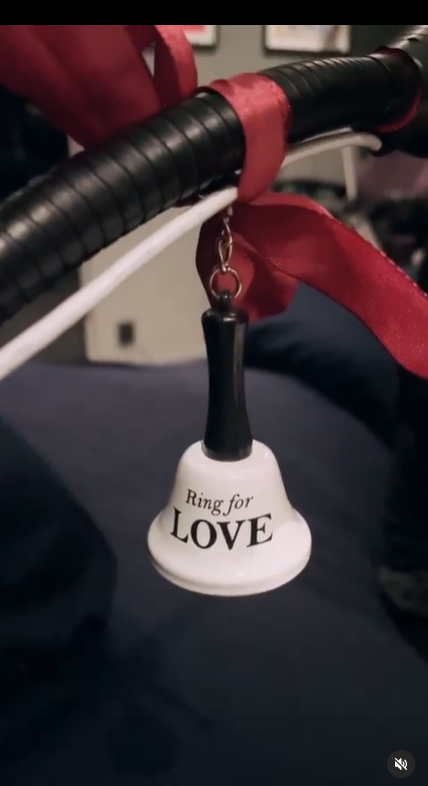 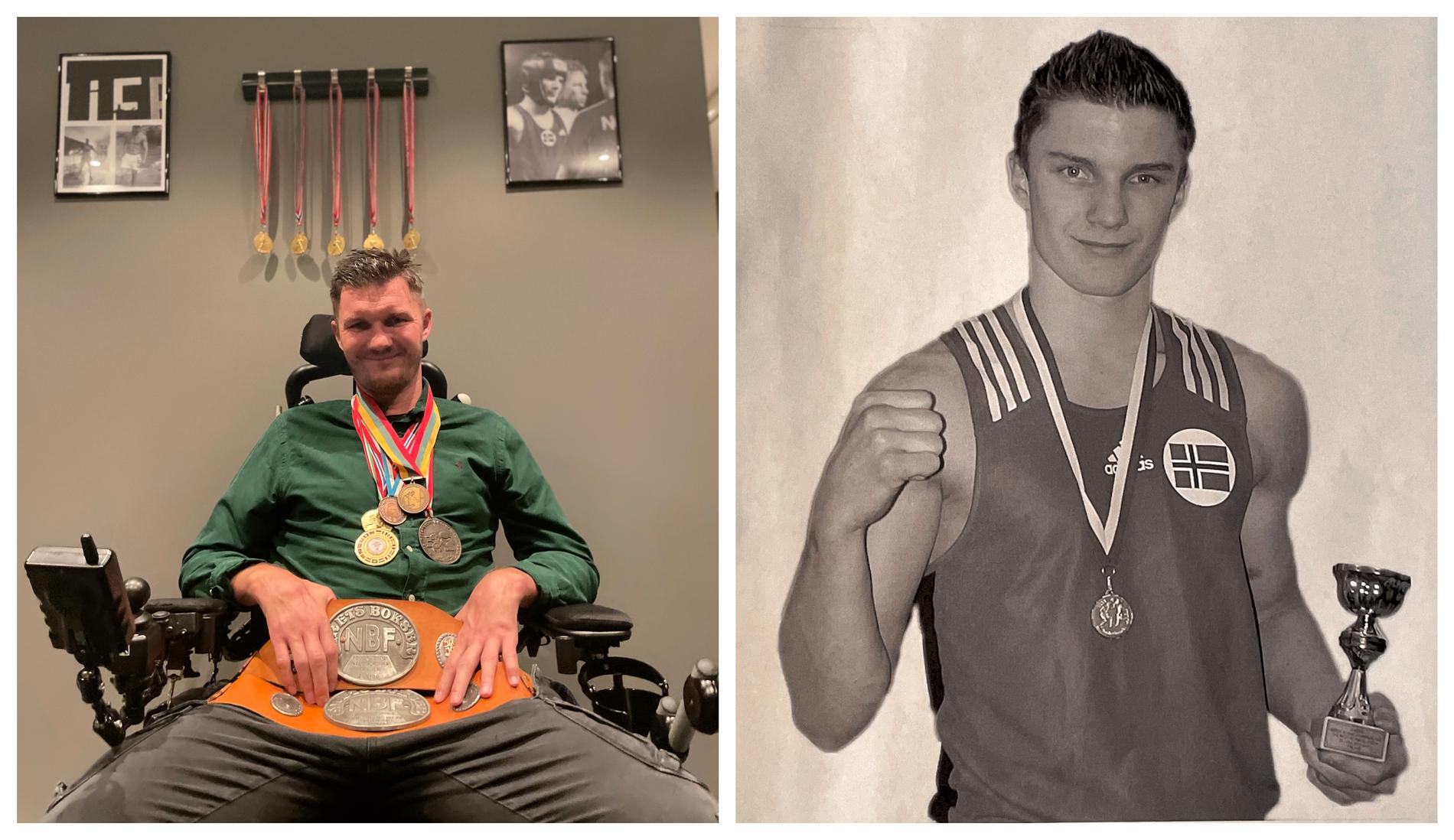 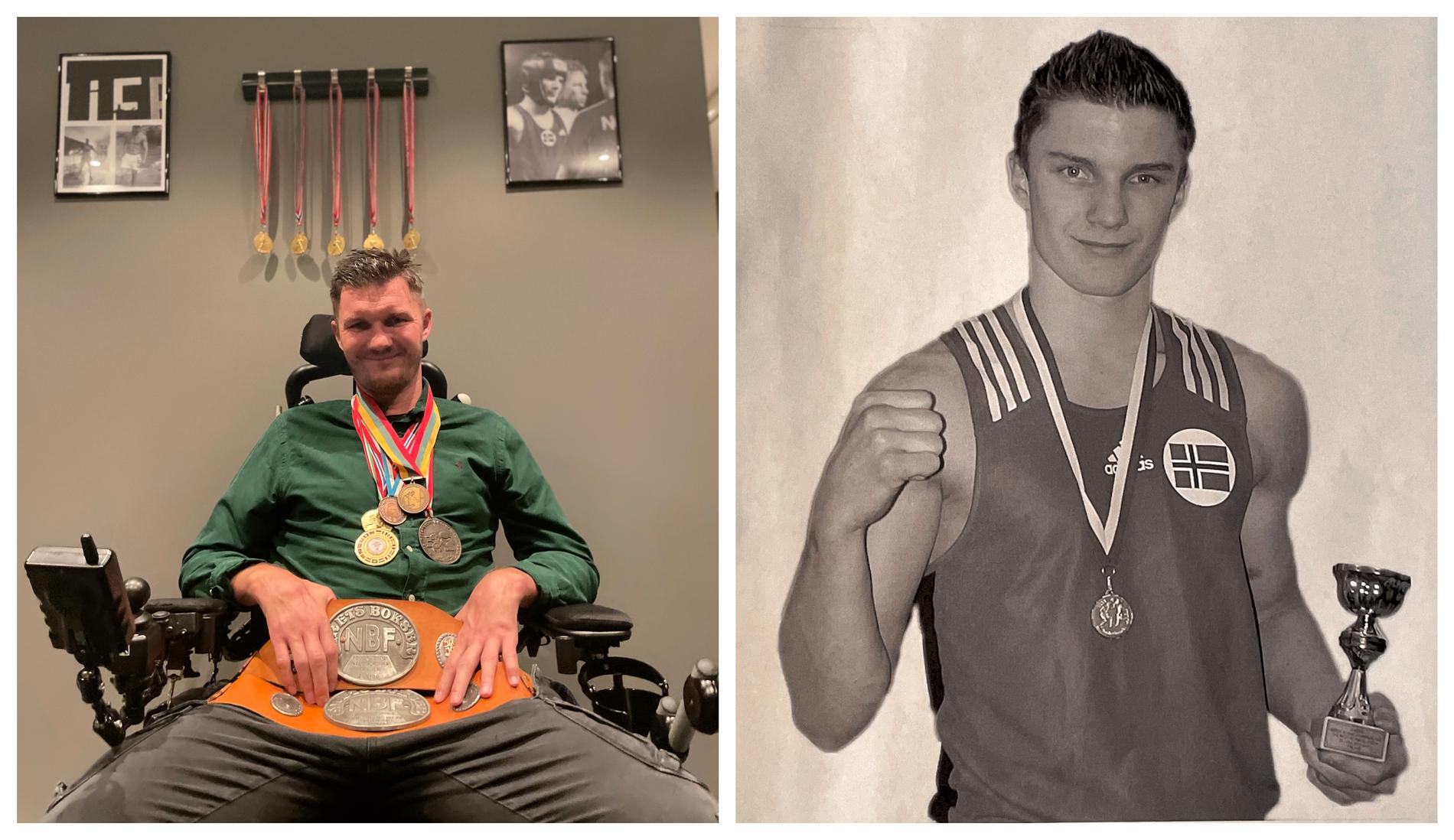 «Jeg vil påstå å si at denne maskinen har gitt meg økt livskvalitet.»
[Speaker Notes: Used to be Handy
Nils Arne Morka
35 år, ALS
Strong advocate for sexual health on social media despite his disabilities]
Our users
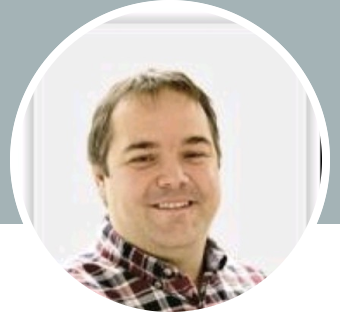 The Handy offers pleasure and possibilities like no other machine that I know of. It gives me as a user freedom and flexibility to be able to enjoy myself by myself or with my wife in ways that I thought for quite a while was lost to me. The way the machine can be used hands free, with multiple sleeves and with all its functions that the app provides it has become nearly priceless to me to own one. If I were to recommend a sexual aid for users in my situation or others that are in need of help when it comes to sexual satisfaction. I highly recommend having a look at The Handy as a unit to try because of its versatility, flexibility and endless possibilities for adjustment and combinations.
[Speaker Notes: - Bjørn
- 50 years old from Trøndelag
- Spinal injuries and wheelchair bound]
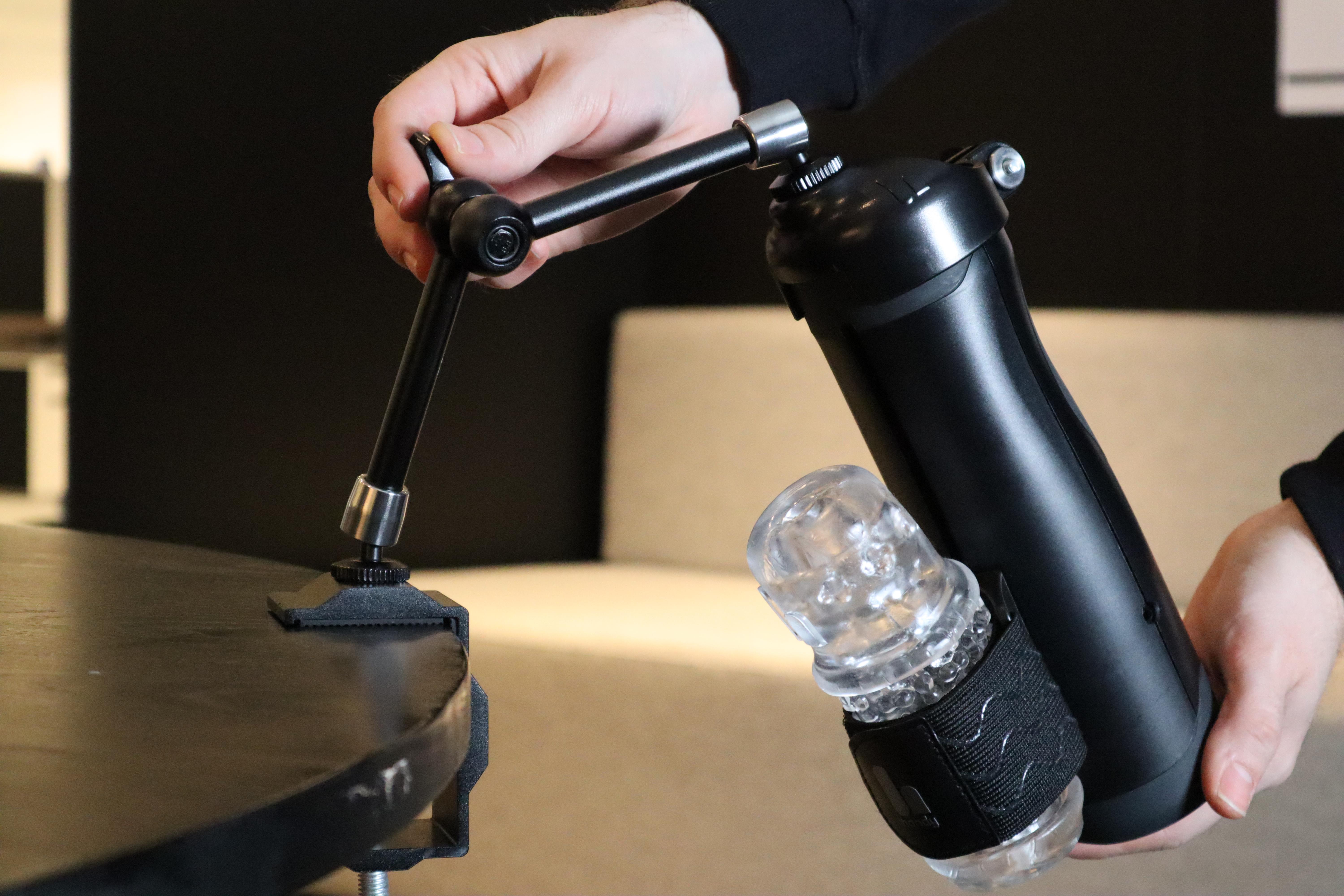 [Speaker Notes: This has completely changed the way people use the Handy]
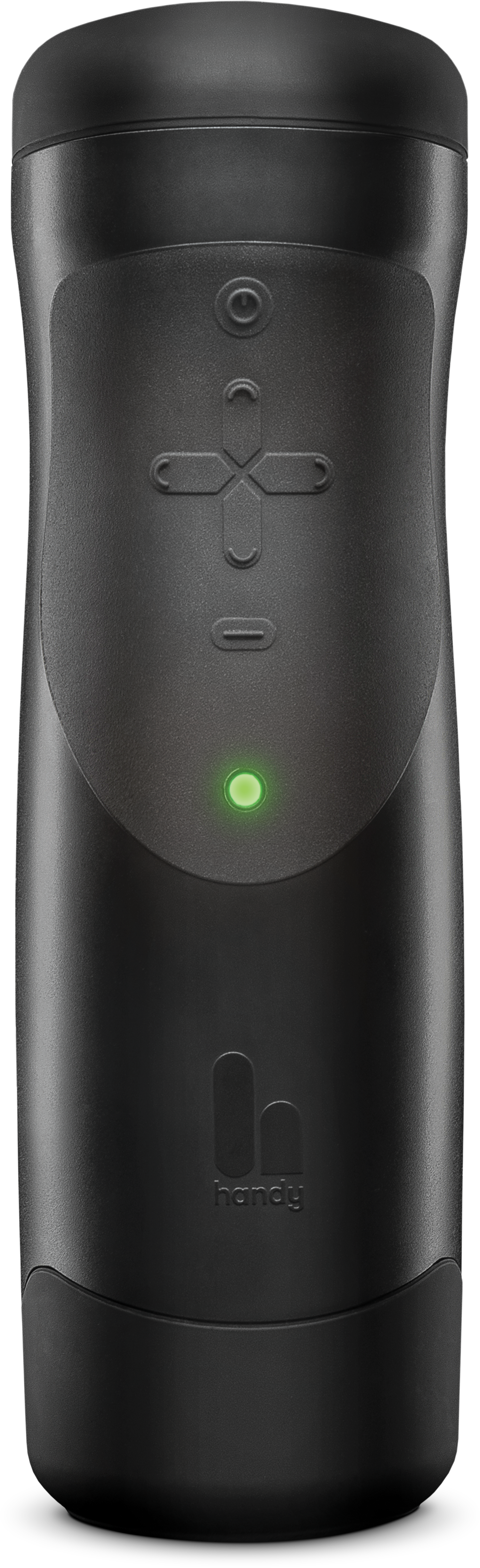 Health-related activities
Collaborations
Sexologist Yvonne Dolonen, Sunnaas Sykehus
Sexologist Lindsey Doe, Sexplanations (YouTube) – 400.000 views
Social Psychologist Justin Lehmiller, Kinsey Institute at Indiana University

Requests
MPower Me 
Cincinnati Children’s Hospital – Fertility Care and Preservation Program
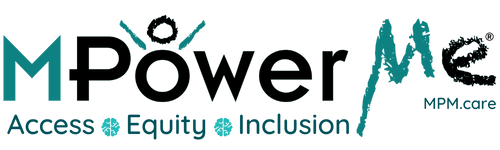 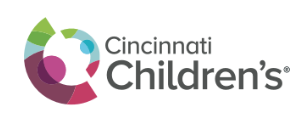 [Speaker Notes: MPower Me designs and supports personalized assistive technology for those with cognitive dissonance

Cincinnati Children’s program works with fertility preservation for those whose medical conditions place them at risk for fertility complications in the future]
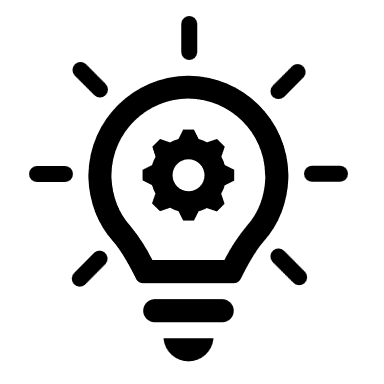 HOW CAN I UTILIZE THIS TO HELP THE COMMUNITY?
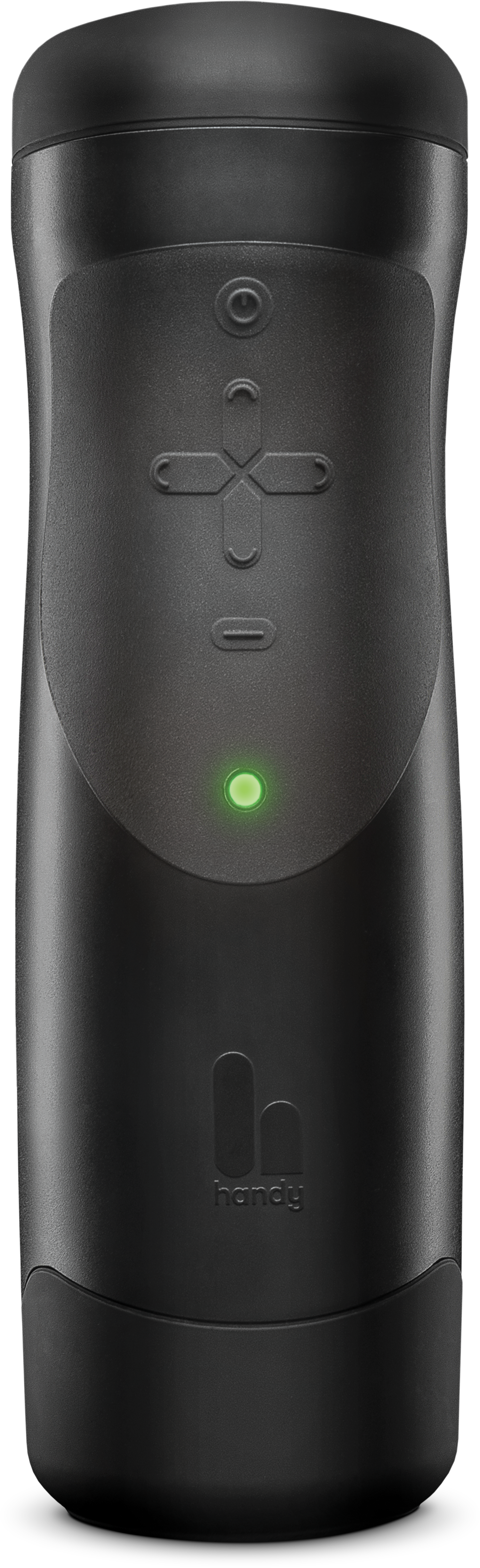 Opportunities
Hardware:
Sleeve variation
More robust handsfree-solution

Software, open API:
Voice control
Eye movement control
Remote control
Medical apps
[Speaker Notes: Hardware: 
- Sleeves – vibrating, heating
- Flat surface – different surface, attach to wheelchair, medical beds

Open API
- we think that’s amazing 
- Medical app]
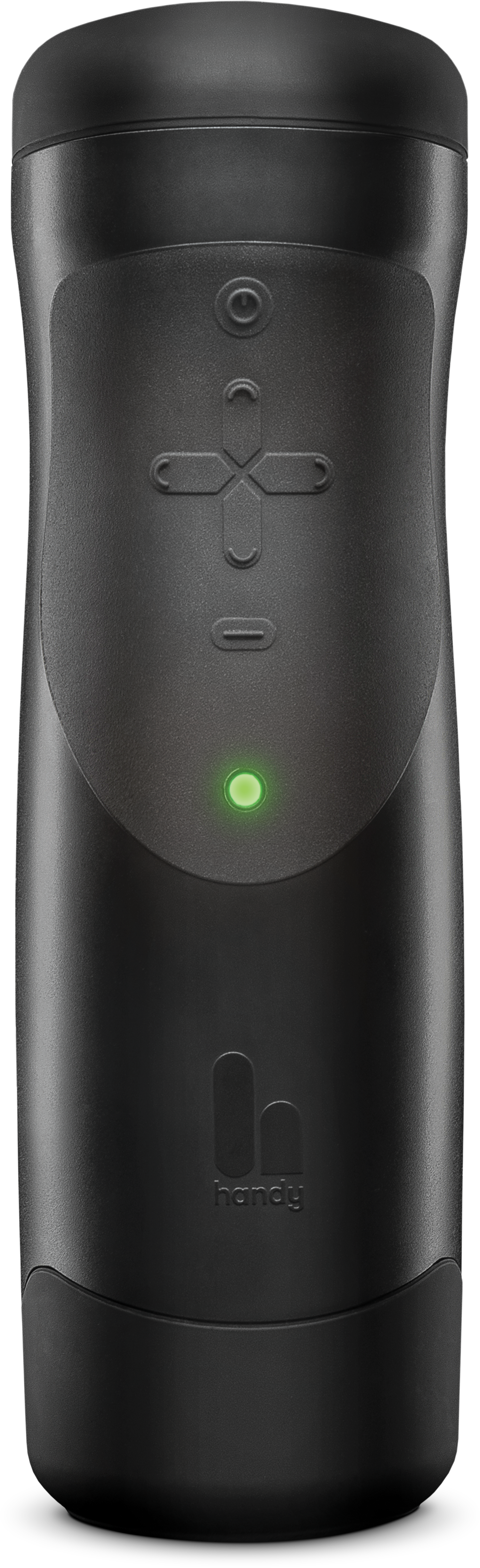 Be a part of our journey
1st Handy sold
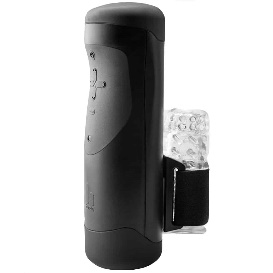 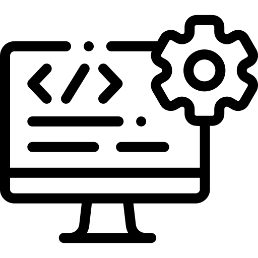 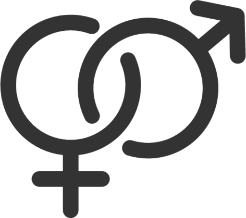 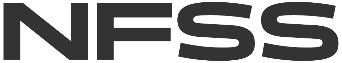 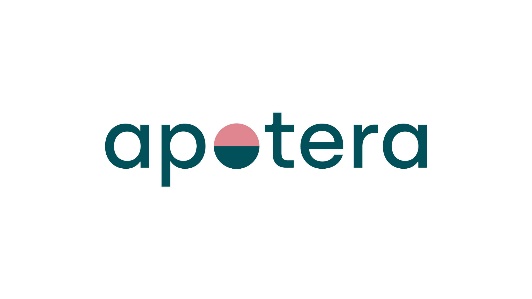 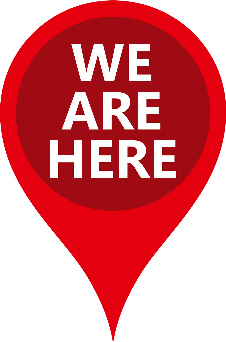 Software
Apotera
Health
2019
2020
2022
2024
2025
[Speaker Notes: - We have the tech know-how
- You have the medical insights and expertise, understand the challenges we need to overcome 
- I invite you to talk to us, and share your ideas
- Together we can find solutions
- 2025 more happy people masturbating with Handy]
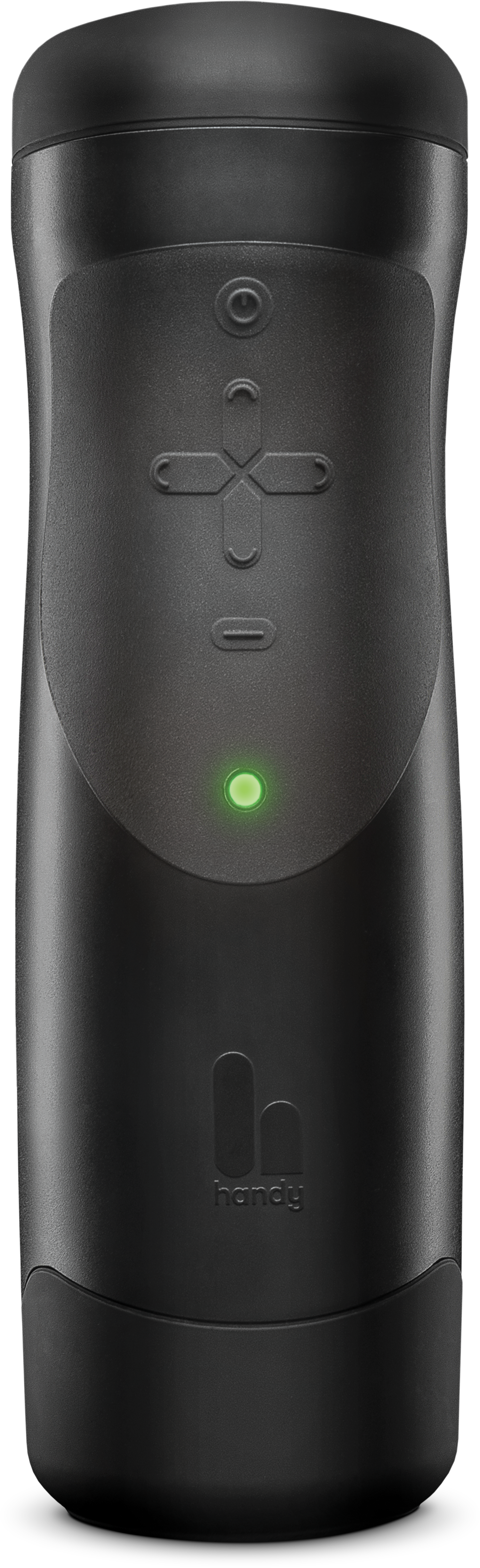 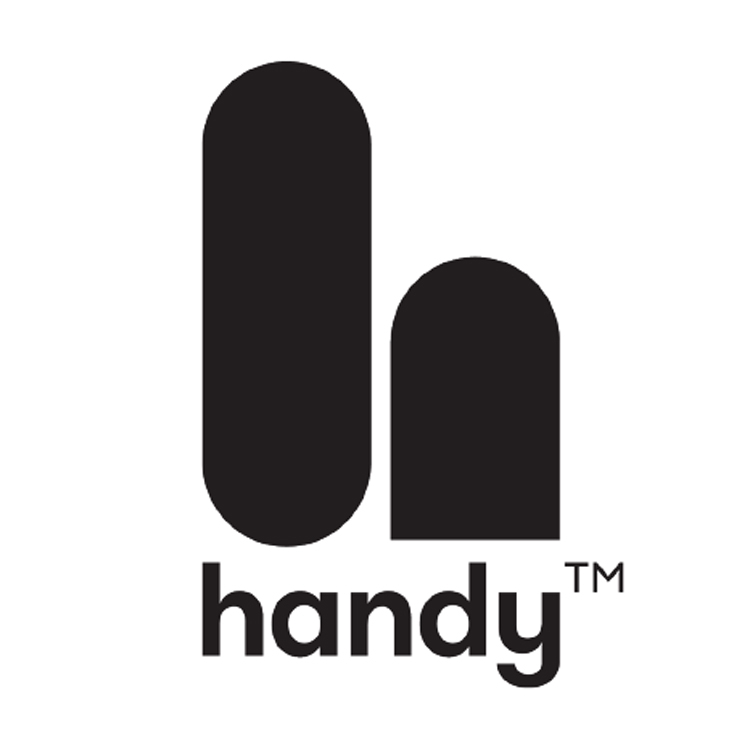 Join us!
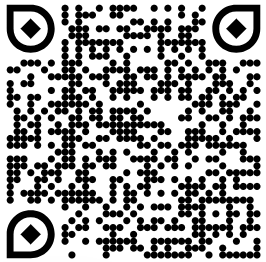 Juwita Remvik
juwita@ohdoki.com
thehandy.com